Lecture 8: A variety of block cipher reductions
Labs
Lab 4 due Friday 2/16 at 11pm
Solution sets to Labs 2 and 3 to be posted later today

Upcoming schedule
Our next class is on Tuesday 2/20
In-class exam on Wednesday 2/21
Sarah Scheffler to host pre-test review session Tues 2/20 in MCS 135
This week: Encryption via enciphering
Math Tools
Primitives
Algorithms
Protocols
Modulararithmetic
Auth keyexchange
Key evolution
Signal: messaging
Key encapsulation
TLS: internetPGP: email
(see CS 558)
Hashfunctions
Confidential
Random(ish)permutations
Protectedcommunication
Blockciphers
☏  Minicrypt
Cryptomania ✉
Review: pseudorandom under a chosen plaintext attack
Block cipher
Encryption scheme
BK looks like a random permutation, meaning nobody can tell them apart
Similar, except even making the same request twice yields different answers






Optional nonce-respecting rule: Eve chooses N, but each choice must be distinct
CTR achieves this; CBC does not
P, N
P, N
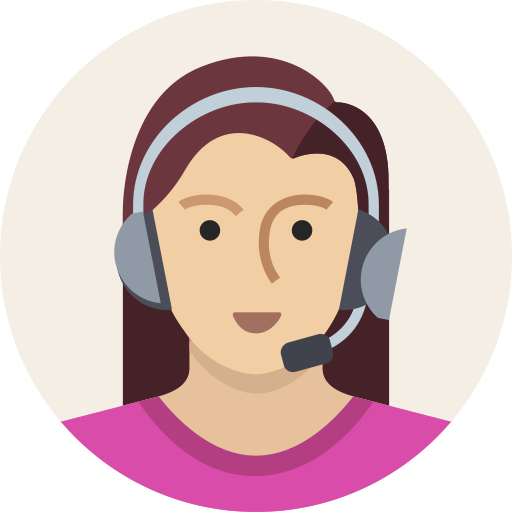 $
M
B$
C
C
X
X
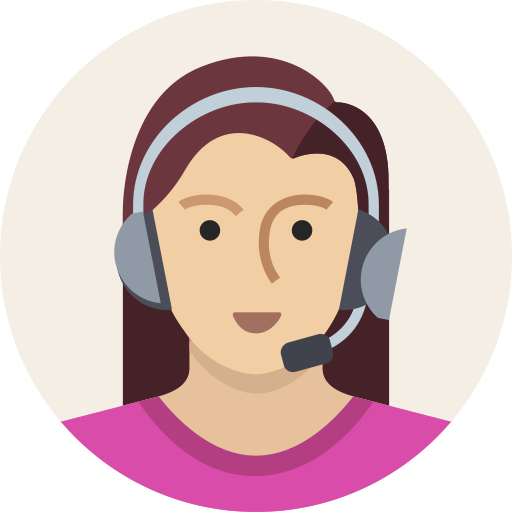 Π
B$
Y
Y
[Speaker Notes: There are alternative methods to make an encryption scheme (for instance, using a stream cipher as described in the last lecture). But in this class we will only consider encryption schemes formed using a mode of operation over a block cipher.]
Formalizing a symmetric key encryption scheme
A symmetric key encryption scheme comprises 3 algorithms:
KeyGen(λ) outputs a key K ← {0,1}λ
EncryptK(private P, nonce N) → C
DecryptK(ciphertext C, N) → P

These algorithms satisfy 3 constraints
Performance: all 3 algorithms are efficiently computable
Correctness: DecK (EncK(P, N)) = P for all K ∈ {0,1}λ , N ∈ {0,1}μ , and P ∈ {0,1}*
bit b
P, N
P, N
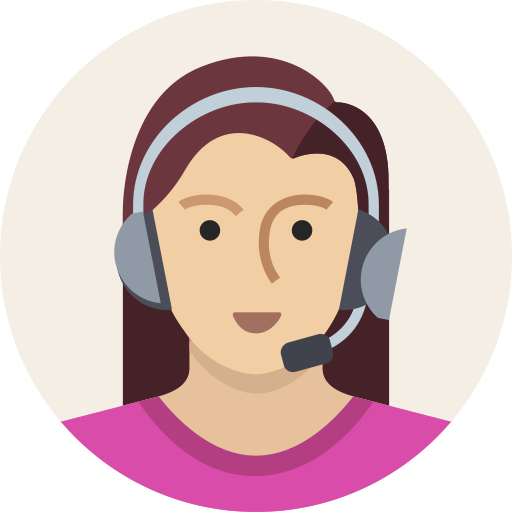 (q, t, ε)-IND$-CPA: for every nonce-respecting adversary A making queries totaling ≤ q blocks & running in time ≤ t,A         ≈ (q, t, ε) Awhere K ← {0,1}λ  and $ randomly chooses outputs of the proper length
$
Enc
C
C
EncK
$
[Speaker Notes: Notes:
- Typically |C| = |P|, though this need not always be the case
- The orange box $ ignores every property of its input other than length]
Review: CTR mode
Forward direction
Backward direction
(N, 0)
(N, 0)
(N, 1)
(N, 1)
(N, 2)
(N, 2)
BK
BK
BK
BK
BK
BK
P1
C1
P2
C2
P3
C3
Synthetic, one time use key K’
Regenerate the same OTP key K’
C3
P3
C1
P1
C2
P2
[Speaker Notes: CTR mode has two stages: first building a long one-time key K’ and then using it as a one-time pad]
Informal CTR reduction by picture
Real CTR
CTR with ideal cipher
Ideal encryption scheme
$
(N, 0)
(N, 0)
(N, 1)
(N, 1)
P1
P2
BK
Π
BK
Π
$
One time key K’
One time key K’
C1
C2
P1
P1
P2
P2
C1
C1
C2
C2
[Speaker Notes: I gave a similar “hybrid argument” picture last time about CBC mode. This time, let’s work out the reduction for real.]
CTR mode with Π ⇒ one time pad
P
(N, 0)
(N, 1)
(N, 2)
Π
Π
Π
=
N
P1
P2
P3
C
C3
C1
C2
CTR
Π
[Speaker Notes: The N value is often called an “initialization vector” or “counter”]
How reductions work
Mode
BK
If we begin with:
Then we can construct:
Contrapositive: If an adversary A can break                       , then we can construct an adversary A’ that breaks          almost as effectively.
BK
BK
a block cipher
that is (qB, tB, εB) pseudorandom
symmetric key enc scheme
that is (qC, tC, εC) indistinguishable from
pseudorandom under chosen plaintext
attack
Mode
BK
Formal CTR mode reduction
If we begin with:
Then we can construct:
An adversary ACTR who can distinguish
from
with probability > εC given time tC and queries that total qC blocks of data
An adversary ABC who can distinguish
from
with probability > εB given time tB and a total of qB queries
$
CTR
BK
Π
BK
Visualizing the reduction
If we begin with:
Then we can construct:
An adversary ACTR who can distinguish
from
An adversary ABC who can distinguish
from
$
CTR
CTR
BK
Π
BK
BK
adversary ACTR
BK
P2, N2
P1, N1
bit b
X1
X2
bit b’
or
adversary
ABC
or
C1
C2
Y1
Y2
Π
$
…
…
How ABC operates
Step 1:
Step 2:
Step 3:
Step 4:
Wait for ACTR to output a (P, N) pair
Query ABC’s own oracle on (N,0), (N,1), …, (N, |P|-1)
Concatenate response blocks, then xor with P
When ACTR outputs a bit b, output b’ = b
CTR
BK
adversary ACTR
BK
P2, N2
P1, N1
bit b
X1
X2
bit b’
or
adversary
ABC
or
C1
C2
Y1
Y2
Π
$
…
…
[Speaker Notes: Here, I use |P| to denote the length of P in blocks]
Why this reduction works
Left side
Right side
CTR
Π
BK
Π
If ABC is talking to         , then this procedure faithfully yields
If ABC is talking to         , then this procedure faithfully yields                   ,
identical to              by non-repetition
CTR
BK
$
adversary ACTR
CTR
BK
BK
P2, N2
P1, N1
bit b
X1
X2
bit b’
or
adversary
ABC
or
C1
C2
Y1
Y2
Π
$
…
…
Our final result
If we begin with:
Then we can construct:
An adversary ACTR who can distinguish
from
with probability > εC given time tC and queries that total qC blocks of data
An adversary ABC who can distinguish
from
with probability > εC given a total of qC queries and tC + qC running time
$
CTR
BK
Π
BK
Encryption uses nonces for variety + support for long msgs
Math Tools
Primitives
Algorithms
Protocols
Modulararithmetic
Auth keyexchange
Key evolution
Signal: messaging
Key encapsulation
TLS: internetPGP: email
(see CS 558)
Hashfunctions
Random(ish)permutations
Protectedcommunication
Blockciphers
TBCs
☏  Minicrypt
Cryptomania ✉
Tweakable block ciphers consider these actions separately
Math Tools
Primitives
Algorithms
Protocols
Modulararithmetic
Auth keyexchange
Key evolution
Signal: messaging
Key encapsulation
TLS: internetPGP: email
(see CS 558)
Hashfunctions
Random(ish)permutations
Protectedcommunication
Blockciphers
length
TBCs
variety
☏  Minicrypt
Cryptomania ✉
Tweakable block ciphers
History
First proposed concretely by the “Hasty Pudding Cipher,” a first-round submission to the AES competition
Codified later by Liskov, Rivest, Wagner [Crypto 2002]
Why another input?
Variety: tweak is public, and yet the ciphers with different tweaks are “uncorrelated” in a strong way
Related tweak attacks are impossible
Note that pseudorandomness on its own never prohibits related key attacks
Agility: ideally, faster to change tweak than key (avoids key setup/expansion)
input X
secret,
long-living
key K
B
Many block ciphers have the property that changing the encryption key is relatively expensive, since a “key setup” operation needs to be performed. In contrast, changing the tweak should be cheaper.
– Liskov, Rivest, Wagner 02
tweak Z
output Y
public,
easy to change
Security definition
Family of independent permutations, indexed by the tweak
Notes
Key K chosen once uniformly (as always)
Tweaks can be related
Stronger than nonce: okay to reuse!
Alternate view: even given boxes for many tweaks, hard to break target
(Note: restricting picture to forward direction for simplicity. Really should be giving all BK-1 too.)
~
BK(Z2, -)
BK(Z1, -)
BK(Zn, -)
…
Z, X
Z, X
Π
B$
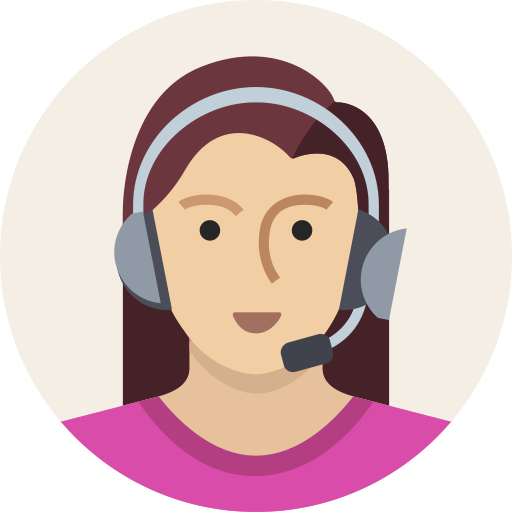 Y
Y
Z, Y
Z, Y
~
X
X
B$
Π
-1
-1
X
X
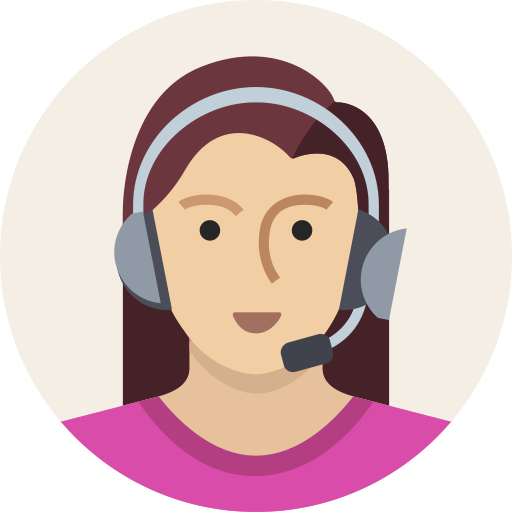 Π
BK(Z*, -)
Y
Y
Constructions
~
Goal: find a generic way to transform a block cipher B into a tweakable one B
Z
K
Z
B
X
Y
Constructions
~
Goal: find a generic way to transform a block cipher B into a tweakable one B
Z
K
Z
B
X
Y
Constructions
~
Goal: find a generic way to transform a block cipher B into a tweakable one B
K || Z
Z
K
Z
B
B
X
Y
Y
X
Constructions
~
Goal: find a generic way to transform a block cipher B into a tweakable one B
K || Z
Z
K
Z
B
B
X
Y
Y
X
Constructions
~
Goal: find a generic way to transform a block cipher B into a tweakable one B
K ⊕ Z
K || Z
Z
K
Z
B
B
B
X
Y
Y
Y
X
X
Two generic constructions that do work
“Triple DES” style
“Anti-Even-Mansour” style
K
Z
K
K
Z
K
B
B
Y
X
B
B
B
Y
X
Preferred due to quicker tweak change
Proof by picture
~
Thm. Let B be a (q, t, ε) block cipher. “Anti-EM” yields a (q, t, ε + θ(q2/2 μ)) TBC B.
Proof. Consider 6 different constructions we could throw at a TBC adversary.
Case 1: real
Case 2: rand Π
Case 6: tweak Π
X
X
X
If adversary A can distinguish Case 1 from Case 2, we can use A to build a distinguisher between B and Π. By assumption, this probability must be at most ε.
~
Π
B
Π
K
Z
Y
Z
Z
Π
B
K
ε
Y
Y
Proof by picture
~
Thm. Let B be a (q, t, ε) block cipher. “Anti-EM” yields a (q, t, ε + θ(q2/2 μ)) TBC B.
Proof. Consider 6 different constructions we could throw at a TBC adversary.
Case 1: real
Case 2: rand Π
Case 3: rand R
Eerily similar to the Even-Mansour analysis. Essentially, adv A can only distinguish case 2 from 3 by finding “bad tweaks” Z such that the permutation causes a collision when the random function won't. Following E-M argument:Pr[dist 2 from 3] ≤ θ(q2/2μ).
X
X
X
Π
R
B
K
Z
Z
Z
R
Π
B
K
q2/2 μ
ε
Y
Y
Y
Proof by picture
~
Thm. Let B be a (q, t, ε) block cipher. “Anti-EM” yields a (q, t, ε + θ(q2/2 μ)) TBC B.
Proof. Consider 6 different constructions we could throw at a TBC adversary.
Case 1: real
Case 2: rand Π
Case 3: rand R
Case 4: 2 Rs
Requires a collision involving the internal state. Unless we can feed in the same input to the two final oracles, no adversary can distinguish the two options.
A Luby-Rackoff argument, as used in DES, shows that
Pr[dist 3 from 4] ≤ θ(q2)/2μ.
X
X
X
X
Π
R
B
R’
K
Z
Z
Z
Z
I3
I4
R
Π
B
R
K
q2/2 μ
q2/2 μ
ε
Y
Y
Y
Y
Proof by picture
~
Thm. Let B be a (q, t, ε) block cipher. “Anti-EM” yields a (q, t, ε + θ(q2/2 μ)) TBC B.
Proof. Consider 6 different constructions we could throw at a TBC adversary.
Case 1: real
Case 2: rand Π
Case 3: rand R
Case 4: 2 Rs
Case 5: tweak R
X
X
X
X
X
Again, the only way to distinguish these two cases is to cause a collision.
I5
~
Π
R
B
R
R
K
Z
Y
Z
Z
Z
Z
I4
R
Π
B
R’
K
q2/2 μ
q2/2 μ
q2/2 μ
ε
Y
Y
Y
Y
Proof by picture
~
Thm. Let B be a (q, t, ε) block cipher. “Anti-EM” yields a (q, t, ε + θ(q2/2 μ)) TBC B.
Proof. Consider 6 different constructions we could throw at a TBC adversary.
Case 1: real
Case 2: rand Π
Case 3: rand R
Case 4: 2 Rs
Case 5: tweak R
Case 6: tweak Π
X
X
X
X
X
X
~
~
Π
R
B
R
Π
R
K
Z
Z
Y
Y
Z
Z
Z
Z
A bounded adversary has no way to distinguish a random function from a random permutation.
R
Π
B
R’
K
≈0
q2/2 μ
q2/2 μ
q2/2 μ
ε
Y
Y
Y
Y
Two generic constructions that do work
“Triple DES” style
“Anti-Even-Mansour” style
✔
K
Z
K
K
Z
K
B
B
Y
X
B
B
B
Y
X
Remember that we simply explored generic transformations so far. Specifically constructing a tweakable block cipher from scratch may be much faster!
Variable-length modes of operation
Remember: each tweak produces an independent instance of the block cipher
Can encrypt a long message simply by choosing a new tweak for each block!







But this ciphertext is long…
M1
M2
M3
BK
BK
BK
Z1
Z2
Z3
ciphertext
Z1
C1
Z2
C2
Z3
C3
Tweak block chaining
Similar to CBC, except with security against nonce-respecting adversaries too!









But I’m really stingy. Even this ciphertext can be too long if M3 needs padding
M1
M2
M3
BK
BK
BK
Z
Z
C1
C2
C3
[Speaker Notes: Unlike counter mode, here it does not appear that there is an “easy” solution to save space when the message doesn't fill the last block.]
Nice property of CTR mode: no need for padding
Forward direction
Backward direction
(N, 0)
(N, 0)
(N, 1)
(N, 1)
(N, 2)
(N, 2)
BK
BK
BK
BK
BK
BK
P1
C1
P2
C2
P3
C3
Synthetic, one time use key K’
Regenerate the same OTP key K’
C3
P3
C1
P1
C2
P2
[Speaker Notes: CTR mode has two stages: first building a long one-time key K’ and then using it as a one-time pad]
Can we crop the final block in (tweak) CBC mode?
P3
P1
P2
P
IV
IV
CBC
BK
BK
BK
=
IV
BK
C
C3
C1
C2
C3
C1
C2
C
IV
CBC-1
BK
BK
BK
=
BK
-1
-1
-1
P
P3
P1
P2
Ciphertext stealing (for CBC or Tweak block chaining)
How to encrypt
Compute the penultimate block
Partition it into two pieces, the first with length equal to |Mn|
Output CT for entire final block and just part of the penultimate block

How to decrypt
First decrypt the last block
This provides the value C’ needed to decrypt the penultimate block
Mn-1
Mn || C’
BK
BK
X || Cn
Cn-2
Cn || C’
Cn-1
rightmost portion of Cn-2
[Speaker Notes: Here, X = rightmost portion of C_{n-2}

This trick works for normal CBC mode too.]
Privacy → authenticity?
Q:	Why don’t our existing encryption schemes provide authenticity?
A:	Encryption schemes can be malleable
ECB:	Blocks are independent
CBC:	(Think about this one yourself)
CTR:	One-time pad, so can XOR old + new message
So far: privacy XOR authenticity
Privacy
Authenticity
IND$-CPA againstnonce-respecting Eve
Even after viewing many (A, T) pairs, Mallory cannot forge a new one
Mallory
Alice
❷ submit A
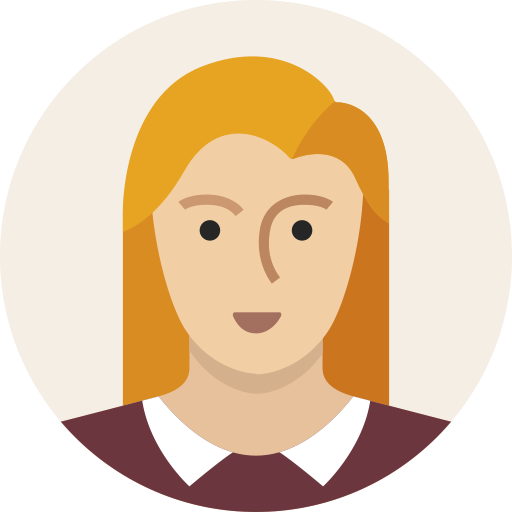 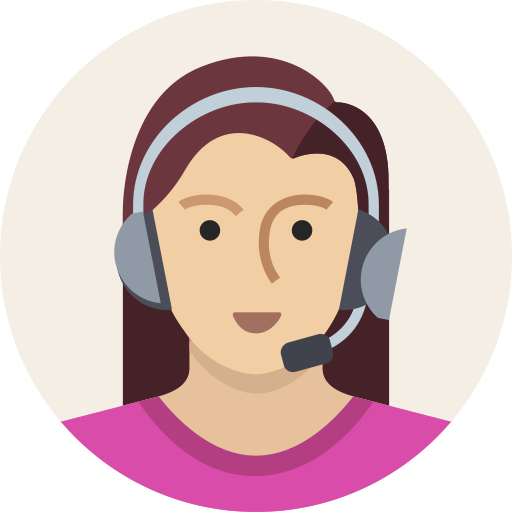 P, N
P, N
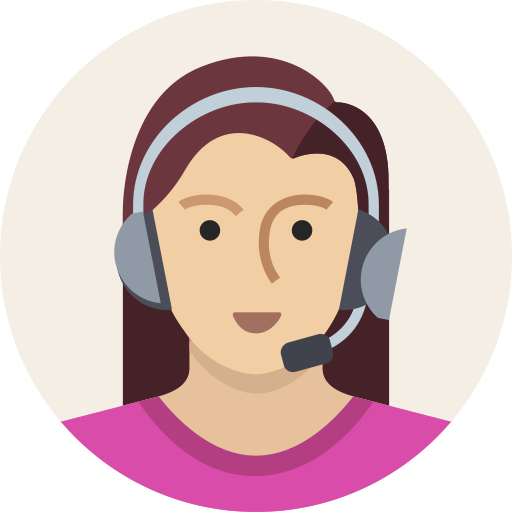 ❶ chooseK ← {0,1}λ
receive T
$
M
B$
C
C
❸ output(A*, T*)
Mallory wins if:
It’s a valid forgery
It’s new
What we want: privacy AND authenticity
Privacy
Authenticity
IND$-CPA againstnonce-respecting Eve
Even after viewing many (A, T) pairs, Mallory cannot forge a new one
Mallory
Alice
❷ submit A
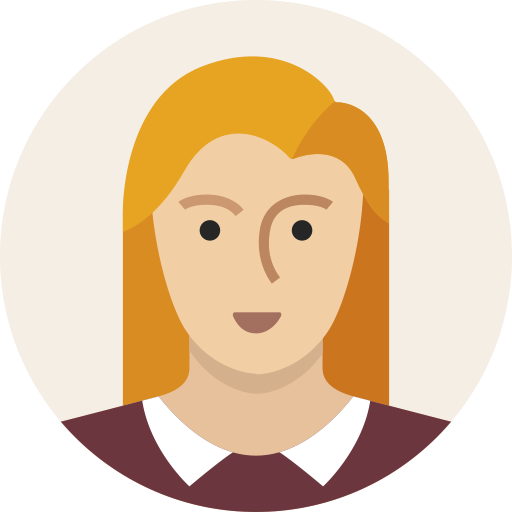 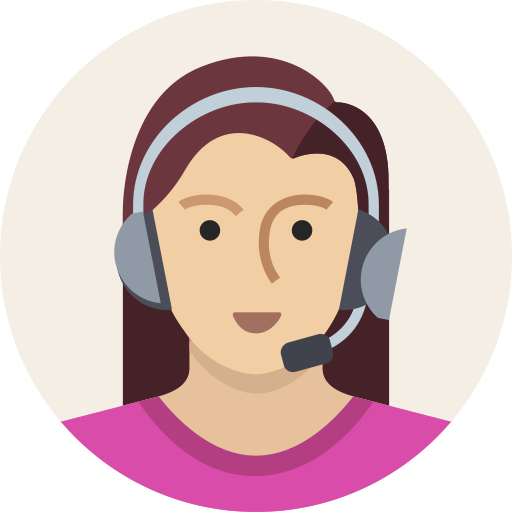 P, N
P, N
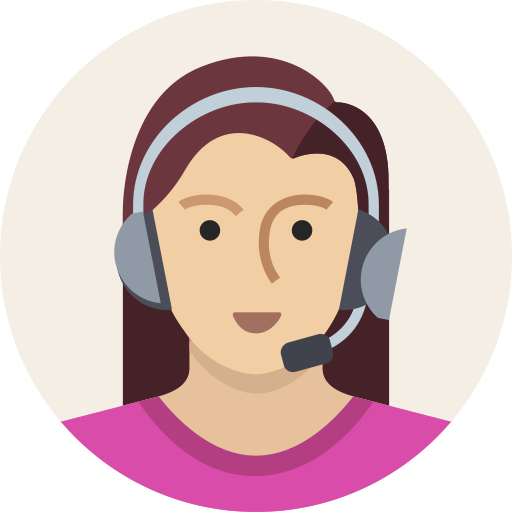 ❶ chooseK ← {0,1}λ
receive T
$
M
B$
C
C
❸ output(A*, T*)
Mallory wins if:
It’s a valid forgery
It’s new
Authenticated encryption: privacy AND authenticity
subject to birthday bound?
key K
key K
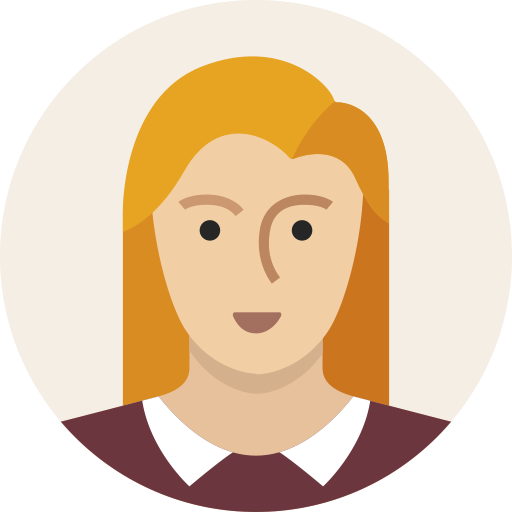 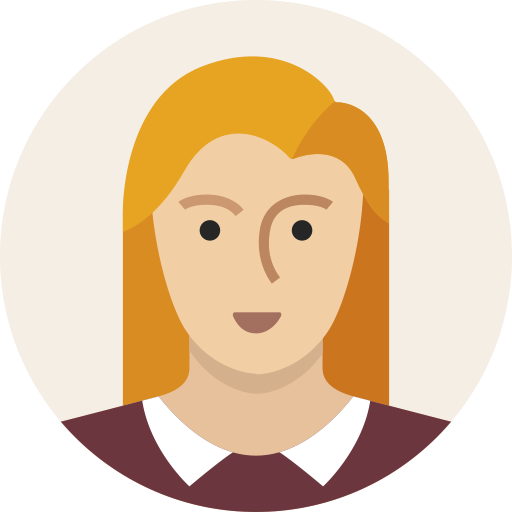 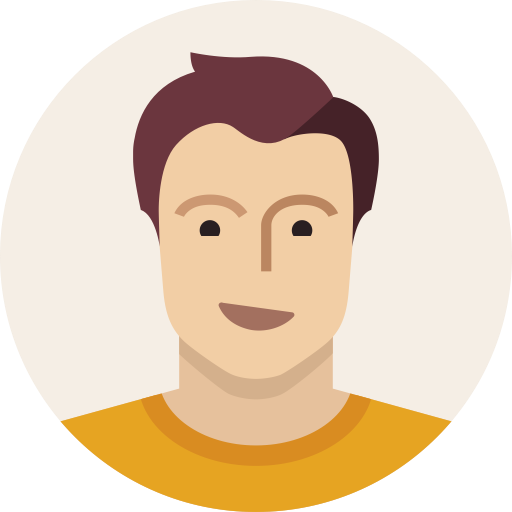 send A along with CT = AEK(P, A)
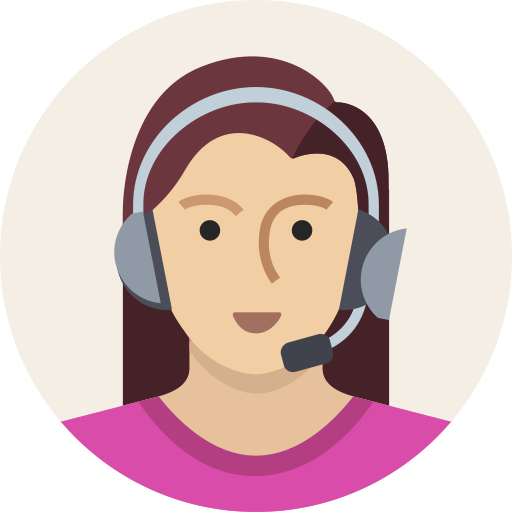 validate,then decrypt
private data P,
authenticated A
forge T ?
learn P ?
Part 2: (tweakable) block ciphers → protected comms
Math Tools
Primitives
Algorithms
Protocols
Modulararithmetic
Auth keyexchange
Key evolution
Signal: messaging
Key encapsulation
TLS: internetPGP: email
(see CS 558)
Hashfunctions
Random(ish)permutations
Protectedcommunication
Blockciphers
TBCs
☏  Minicrypt
Cryptomania ✉
Ciphers used in TLS
[Speaker Notes: Source: https://blog.cloudflare.com/how-expensive-is-crypto-anyway/]
Performance of ciphers in TLS
everything else the server does